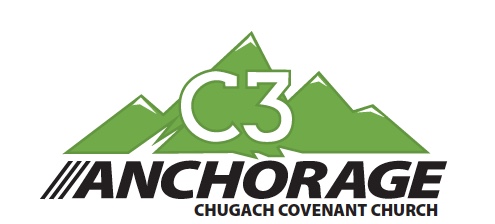 Our Playbook
1.  Why Do We Exist? (Core Purpose)
To worship God, encourage one another, and join in the Church’s mission of bringing others into a saving relationship with Jesus Christ.
How Do We Behave? (Core Values)
Love Christ (with all our heart, mind and strength – Matthew 22:37)
Love our Church (love one another – John 13:35)
Love our Community (love our neighbors as ourselves – Matthew 22:39)
What Do We Do? (Ministry Definition)
Devote ourselves to the teaching of the Word, to the fellowship, to the breaking ofbread and to prayer (Acts 2:42).
Make disciples, baptizing them and teaching them to follow everything thatJesus commands us to do (Matthew 28:19-20).
4.  How Will We Succeed? (Strategic Anchors)
Build and Deepen Relationships		
Encourage and Empower Service
Expand & Multiply Outreach & Mission
Make and Mentor Disciples
Engage and Transform Community
5.  Where Are We Going? (Ministry Objective)
With God’s help, connect with a network of like-minded partners, bringing Christ to more Anchorage neighborhoods through a community transformation church model.
6.  What is Most Important, Right Now? (Short Term Tactical Strategy)
Establish a Community Transformation Mindset